Vision
Hållbarhet i engagemang och utveckling – Vi strävar efter långsiktighet och hållbarhet (social, ekonomisk & miljömässig) i vår verksamhet.
Aktivera och inkludera – Vi erbjuder en fotbollsutbildning med hög kvalité som engagerar och välkomnar alla.
Gemenskap och föreningskänsla – Vi bygger en stark samhörighet där alla känner sig hemma.
Ambition både på och utanför planen – Vi stödjer personlig utveckling för både spelare och ledare.
"IF Haga ska erbjuda inspirerande och kvalitativ fotbollsutbildning för spelare och ledare, med en stark föreningskänsla. Vi främjar långsiktigt engagemang, personlig utveckling både på och utanför planen och strävar efter att vara en mötesplats i närområdet."
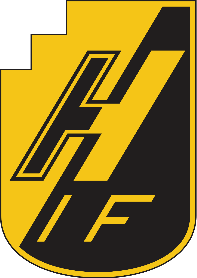 Övergripande mål för föreningen
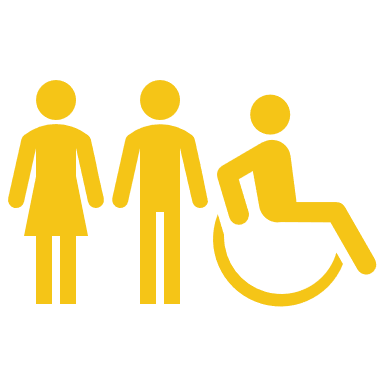 Inkludering, jämlikhet och värdegrund
Främja jämlikhet och jämställdhet – Upprätthålla ett jämlikt och inkluderande förhållningssätt i hela föreningens verksamhet.
Vara ett föredöme genom värdegrundsarbete – Aktivt jobba med föreningens värdegrund och vara ett föredöme på alla nivåer.
Öka mångfald och inkludering – Verka för att inkludera alla olikheter
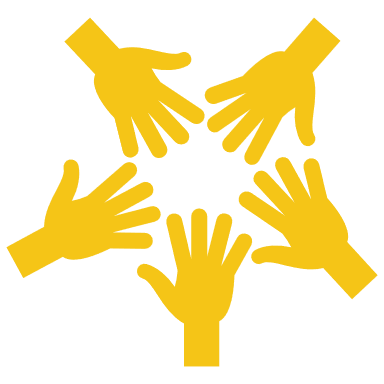 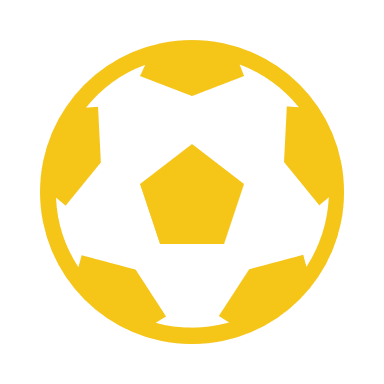 Klubbkultur och gemenskap
Utveckla anläggningen som samlingsplats – Arbeta för att utveckla Hagagården och hela anläggningen till en mötesplats för alla medlemmar.
Erbjuda sociala aktiviteter – Utveckla sociala och teambuilding-evenemang för att stärka gemenskapen.
Främja öppen kommunikation – Skapa en kultur av kommunikation och öppenhet för att engagera och involvera alla medlemmar.
Fotbollsverksamhet och utbildning
Träning för barn & ungdomar – Erbjuda fotbollsträning och spel för barn och ungdomar från fyra år och uppåt med kunniga och engagerade ledare.
Säkra hög utbildningsnivå för ledare – Se till att tränare och ledare är välutbildade och kompetenta.
Självförsörjande domare – Utbilda och rekrytera egna domare för att säkerställa långsiktig och hållbar domartillväxt i föreningen.
Representationslag för både herrar och damer – Ha ett representationslag för herrar och ett för damer varje säsong, med minst hälften av spelarna fostrade i föreningens ungdomsverksamhet.
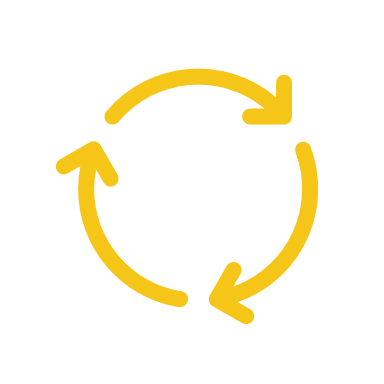 Hållbarhet och ekonomi
Säkerställa ekonomisk stabilitet – Arbeta för en stabil och långsiktig ekonomisk grund för föreningens verksamhet.
Arbeta med hållbarhet och miljömedvetenhet – Implementera miljövänliga initiativ för en mer hållbar verksamhet.
Samhällsengagemang och samverkan
Samarbeta med skolor och föreningar – Aktivt medverka till samarbete med skolor och andra föreningar i närområdet för att stärka gemenskapen.
Ta socialt ansvar – Engagera föreningen i lokala samhällsinitiativ och Cuparrangemang.
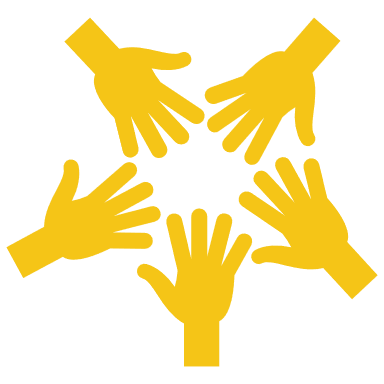 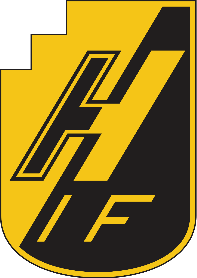 Riktlinjer				Värdegrund
Vi välkomnar spelare till våra lag från fyra år, med en vilja att ta emot så många som möjligt och i de fall där det inte finns plats använda oss av köprincipen.

Vi vill behålla våra spelare så länge som möjligt, genom att bedriva träning med hög kvalitet där alla spelare utvecklas samt ha fokus på allas trygghet och trivsel.

Vi erbjuder alla våra spelare träning och match i den omfattning som tillhör varje spelform.

Alla spelare i truppen spelar lika mycket  - gäller i spelform 3 mot 3, 5 mot 5, 7 mot 7, 9 mot 9.

Vi uppmuntrar våra spelare att dubbelidrotta så länge som möjligt.

Vi anpassar träning och aktiviteter efter spelarnas individuella behov och nivå, med fokus på utveckling, inkludering och laganda.
IF Haga är en förening som är tillgänglig för alla med fokus på inkludering och gemenskap.

Trygghet – Vi skapar en miljö där alla känner sig välkomna, respekterade och säkra.
Delaktighet – Vi engagerar alla medlemmar i föreningens aktiviteter och beslut för att bygga en stark gemenskap.
Glädje – Vi främjar en positiv atmosfär där glädjen i idrotten står i centrum.
Allsidighet – Vi erbjuder en bred variation av aktiviteter inom Fotboll för att främja allsidig utveckling hos våra medlemmar.
Hälsa – Vi strävar efter att skapa en hälsosam livsstil genom fysisk aktivitet och mental välmående.
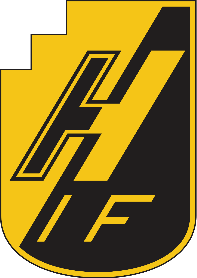